Continuum of Growth: 
Implementing the Workshop Model of Instruction
Lesa Francis
5th grade/Science and Social Studies
Conducts crafting/mini/
focus lessons to model thinking
Provides learners blocks of time to work
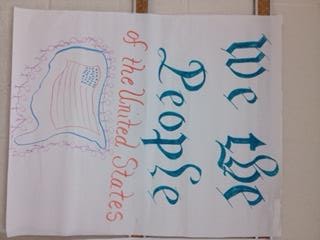 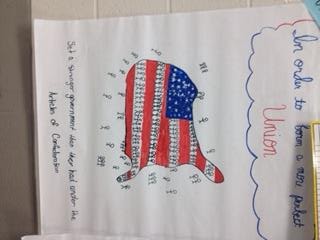 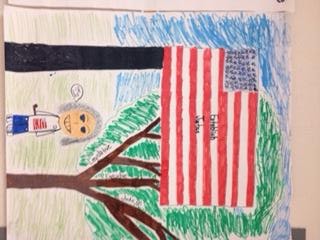 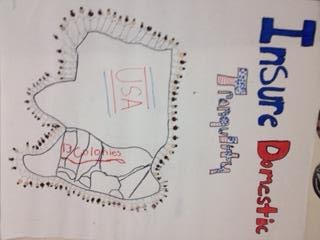 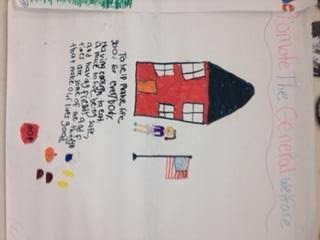 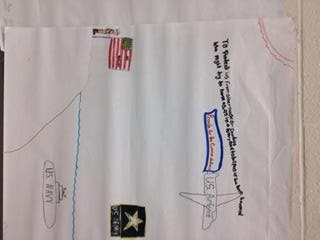 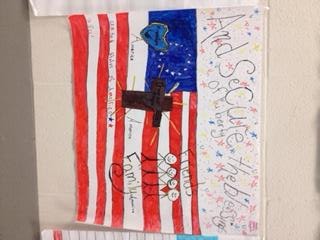 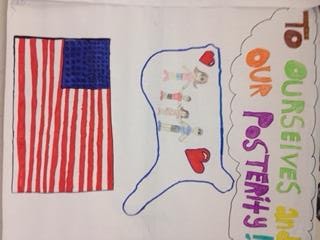 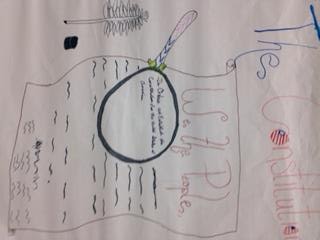